«Методика Сергея и Екатерины Железновых»
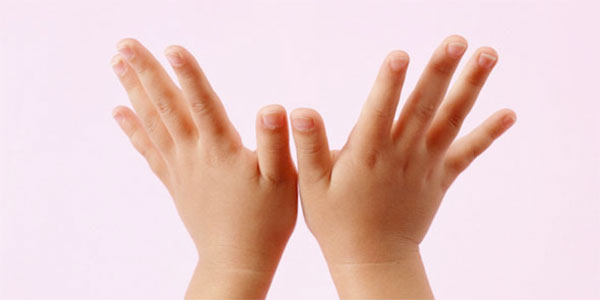 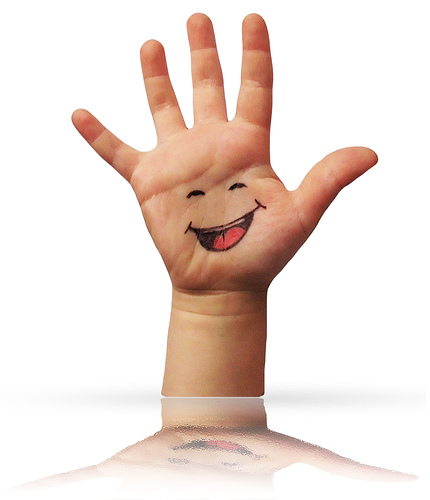 «Ум ребенка находиться на кончиках его пальцев».
                                                                                                                                                                           В. А. Сухомлинский
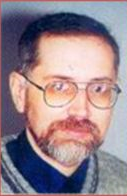 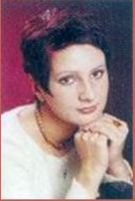 Отец и дочь – Железновы Сергей Станиславович и Екатерина Сергеевна являются авторами программы и методических разработок раннего музыкального развития «Музыка с мамой». Ими выпущено много разнообразных аудио и видеодисков с веселой музыкой, красивыми мелодиями, простыми песенками, ярким исполнением, направленных на развитие музыкальных способностей и абсолютного слуха малышей практически с самого их рождения. 

Сергей Станиславович - педагог с консерваторским образованием, несколько лет руководил практикой в педагогических вузах, 10 лет преподавал в детских музыкальных школах города Москвы.

Екатерина Сергеевна в 2003 г. закончила музыкальный педагогический колледж №7 "Маросейка", специализация - дирижёр, музыкальный руководитель..
Методика Сергея и Екатерины Железновых основывается на использовании:

1. Пальчиковых игр

2. Детской аэробики

3. Самомассажа

Характерной особенностью этой методики является игровая форма подачи учебного материала, комплексный характер, доступность и практичность использования, что превращает занятия в весёлую обучающую игру.
Занятия весёлой музыкально-ритмичной деятельностью:
• Полезны для всестороннего гармоничного развития личности малышей.

• Развивают музыкальный слух, ритм и память, активную речь, эмоциональность, внимательность, творчество, навыки мелкой и крупной моторики, а также слуховые, зрительные, тактильные способности к восприятию информации и концентрации внимания.

• Улучшают общее физическое развитие, укрепляют мышечный корсет, формируют осанку.

• Ускоряют обмен информацией между левым и правым полушариями, в результате чего стимулируются процессы восприятия, распознавания, мышления. В целом, дети, занимающиеся музыкой, опережают сверстников в интеллектуальном, социальном, и психомоторном развитии.
Основные принципы методики
Принципы методики 

1. Музыка становится понятней и интересней для детей именно через движения. Поэтому основой музыкальной деятельности для малышей от года и старше должны быть танцы, жестовые, подвижные игры и музыцирование и т.п.

2. В работе необходимо использовать фонограммы, так как без них педагог не имеет возможности участвовать в играх и танцах, активно помогать детям, играя при этом на музыкальном инструменте. Родители благодаря фонограммам получают возможность развивать и развлекать малышей не только на занятиях, но и дома.

3. Музыка должна быть или классической, но в то же время яркой и образной, или современной танцевальной, но при этом действительно хорошей.
Пальчиковые игры
Пальчиковые игры развивают речь и мелкую моторику, дети получают разнообразные сенсорные впечатления, у них развивается внимательность и способность сосредотачиваться.
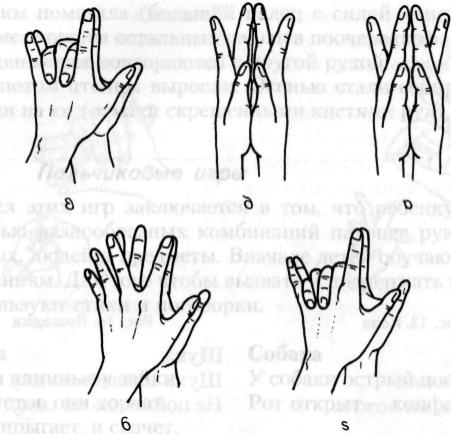 .Детская аэробика
Детская аэробика формирует двигательные навыки, способствуя хорошему физическому развитию, являются средством предупреждения сердечно-сосудистых заболеваний и неврозов. Развивают слух, речевую память, чувство ритма, 
координацию движений, 
устойчивое внимание, 
быстроту реакции и 
обеспечивают хорошее 
настроение.
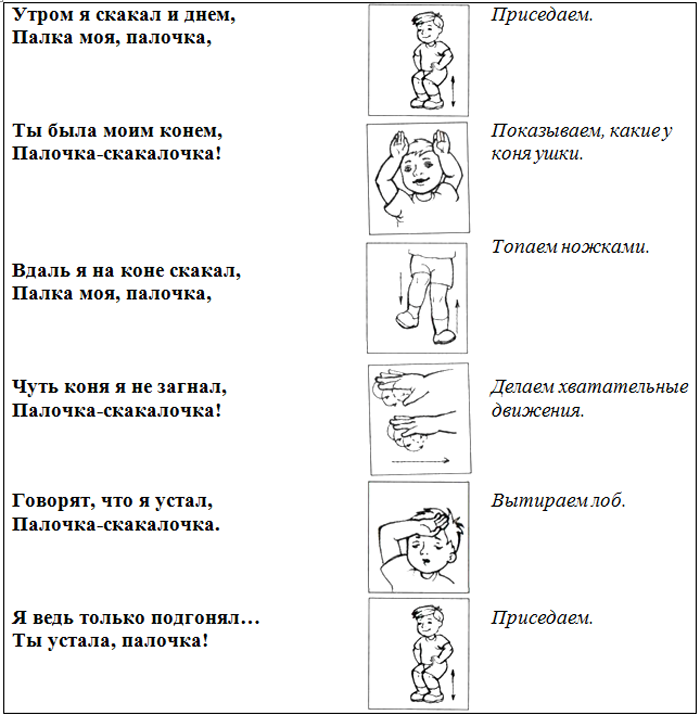 Детская аэробика включает в себя приемы:

        Игры с предметами       
        Игры с подражательными движениями
        Игры с ловлей
        Игровая гимнастика 
        Хороводные игры и танцы
Самомассаж
При проведении самомассажа дети выполняют разнообразные движения пальцами и руками, что хорошо развивает крупную и мелкую моторику. Когда детям делается массаж, это обеспечивает их сенсорное развитие (они оценивают холод и тепло, характер прикосновения, направление движения, силу давления, 
    гладкость или шершавость 
    материала).
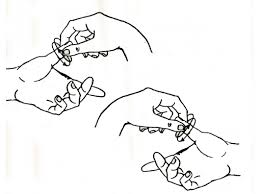 Самомассаж включает в себя:

                Игры - массаж
                Игры - катания
                Игры с предметами
Так же методика работает в направлении:
       Слушание музыки
        Игра на шумовых и звуковысотных инструментах.
         Знакомство с «теорией музыки»: музыкальной грамотой, нотами и клавиатурой.
«Тех, кто действует, преследует успех, неудачи преследуют тех, кто бездействует».

Джулиана Вильсон
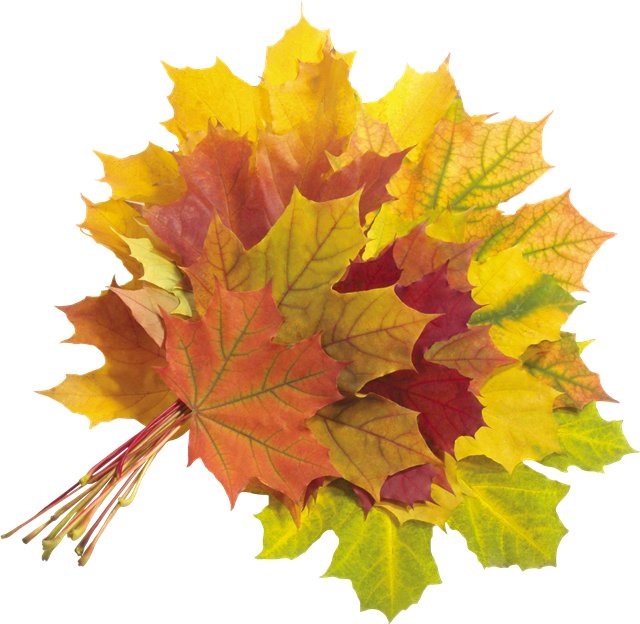